Culturally Responsive Practice for Refugee Volunteer Services
Danielle Bernas, LMSW
Director of Refugee and Immigrant Center for Healing (RICH)
Who are you and what do you do?
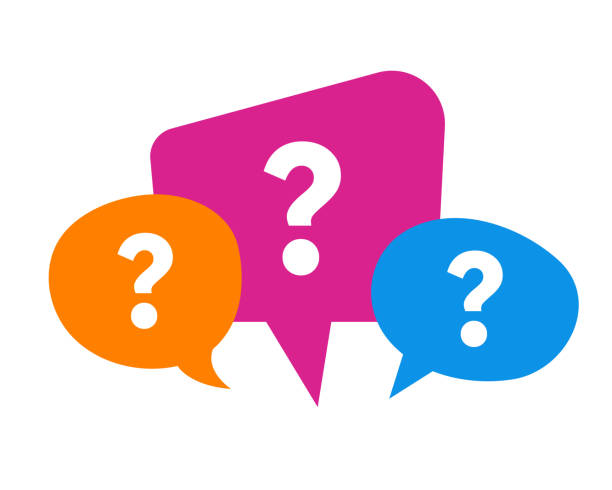 [Speaker Notes: Tell me about why you chose to volunteer and some of the activities you do with clients?]
Culturally Responsive Care
[Speaker Notes: Everything that we do as supports for the refugee and immigrant community, whether you’re a service provider or volunteer, needs to be culturally responsive. So what exactly does that mean. There are really three components to cultural responsiveness.]
Basic Definitions
Asylum Seeker
Immigrant
Refugee
A person who is outside their country of origin for reasons of feared persecution, conflict, generalized violence, or other circumstances, and as a result, requires international protection. Refugees apply for this protected status and are granted it, before coming to the United States.
A person who meets the definition of refugee and is already present in the United States or is seeking admission at a port of entry. They will be applying for status in the U.S.
A person who comes to live outside of their country of origin.
[Speaker Notes: It’s important to distinguish between individuals with different statuses and what it means for access to services and support….Explain each…So why would someone choose one path over the other? Access to UNHCR assistance like urban and refugee camp placement (not all countries have this option available – e.g. Latin American countries), route that some has to flee, decision to go the asylum route that may be faster than the refugee process (people have spent 20+ years in camps, children are born in camps – less than 15% of applicants get resettled from camps and nearly half of the individuals in camps are children).]
Migration
The Refugee Experience
Post-Migration
Pre-Migration
Trafficking
Violence
Anti-immigrant sentiment
Gender-Based Violence
Exacerbation of Trauma
Exacerbation of Mental Health Challenges
Financial and Housing Stress
Environmental Dangers
Separation from family and friends
Conflict
War
Persecution
Other forms of violence
Gender-Based Violence
Existing Trauma
Existing Mental Health Challenges
Poverty
Violence
Anti-immigrant Sentiment
Gender-based Violence
Exacerbation of Trauma
Exacerbation of Mental Health Challenges
Core Stressors of Resettlement
Ambiguous Loss
Fear of Deportation
Loss of Culture and Community
[Speaker Notes: The refugee experiencing, categorizing asylum seekers under refugee, really breaks down into three periods of time that they are exposed to traumatic experiences.]
Core Stressors of Migration
[Speaker Notes: Once someone arrives to the US, there trauma experience continues as they work through the core stressors of resettlement. This is consistent regardless of status, but the level of distress associated with these stressors varies in severity depending on legal status and what that means for access to services.]
How Can You Help Reduce Stressors?
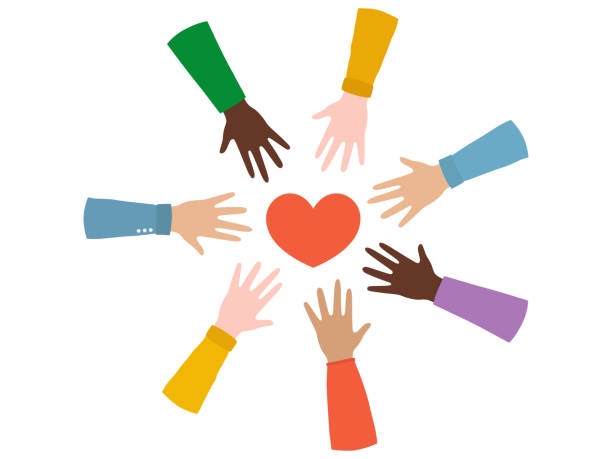 [Speaker Notes: What can you do as a volunteer to reduce stressors, support wellbeing, and ease the process of resettlement?]
Types of Volunteer Services
[Speaker Notes: Teaching individuals and families how to navigate systems, especially how to access language services within those systems, is critical to them becoming independent and self-sufficient. Most US born individuals have difficulty, so they may still struggle, but building confidence in this area can help them regain some sense of wellbeing and autonomy, which we’ll talk about in our next training on trauma-informed care. Helping people access material resources is as critical – diaper banks, food pantries, other forms of assistance that don’t necessary rely on legal status. Setting someone up to regularly access these resources can reduce stressors associated with poverty like food insecurity. Tutoring will help people integrate into work, school, help with navigation of systems, and can help reduce social isolation. Tutoring can also help people along their pathway of gaining citizenship.]
Key Supports for Families
[Speaker Notes: Key supports for families can be early intervention strategies to prevent future issues that impact youth, caregivers, and the family unit. Guidance on caregiving practices in the US, especially as it relates to expectations and societal norms, can prevent future CPS intervention. Early education can reduce stressors in the home and help bridge the often seen gap between youth and caregivers as it’s very common that there is a shift in roles, and children are often exposed to parentification due to lack of resources for childcare support for example and because youth tend to pick up English quicker. However, while you are educating families, Gender-based expectations may also play a role in parentification, such as the expectation that girls will be caregivers. This impacts their ability to integrate and may result in poor attendance at school and poor academic performance. Boys may be expected to take on roles that are more labor heavy. Children are also more integrated into US culture as they are attending school and often have to manage navigating between two difficult culture which can lead to conflict between youth and caregivers.  it’s also important to understand their family dynamics and structure, their cultural norms and expectations when it comes to child-rearing. Culture may expect that an elder is a primary caregiver rather than parents, or there may be multiple caregivers designated to the role. We’ve all heard the phrase, it takes a village. This is a literal analogy for many cultures. Punishment may have been dictated by multiple caregivers back in their home country and state involvement is an unfamiliar concept. Before discussing caregiving practices, understand who the caregivers are and what everyone’s role is. Keep in mind that caregiving roles shift is there is separation from family during the refugee journey that results in loss of support. Ideally, we’d like to minimize practices that could result in CPS intervention or trauma, but we also don’t want and shouldn’t expect families to completely convert to US norms. It’s important to help families find a healthy balance that does not undermine parental authority. Another product of changes in caregiving expectations is expected parental involvement in school. They may not be used to the level of expectation that parents participate in school and may be another foreign concept. 
Moving onto supporting early childhood services, this is another early intervention strategy that can ensure youth are on a path to be successful in school, and it can expose caregivers to US educational expectations so they can get more familiar with the system as their children progress through different levels. It can also help caregivers build up their confidence in interacting with the system. Early childhood services have shown that there is a high impact on outcomes across the lifespan of youth including reducing social isolation, English language skills, improved social-emotional skills, improved academic performance, reduced juvenile system involvements, building of resilience, and help both youth and caregiver acculturate and strengthen caregiver-child relationships. As an early intervention, these services can also help identify any potential disabilities so children can be diagnosed by the age limit for disability-based services. Strategies to promote access are important as getting into early childhood services can be difficult. Try to collaborate with ethnic-based community organizations that can provide advocacy and address other potential barriers like language support, lack of awareness of programs, cultural differences and trust, digital literacy/technology requirements, transportation. Try to partner with early childhood programs to ease the process of enrollment, educate about working with the community, and advocacy but not making decisions on the family’s behalf and respecting their decisions (providing education and support but giving families voice and choice). Advocacy around language support is also important. Any organization that receives federal funding is mandated to provide language support. Having facts about how many children accessing services are in need of language support is helpful as well as documentation of the mandate. Lack of language support is more an implementation issue than a policy issue. 
All of this can contribute to improving social integration. Other strategies include getting people connected with volunteer opportunities, mentoring programs, support groups, and connection with EBCOs.]
Goals of Volunteer Services
Best-Practices in Volunteer Services
Breakout Session
What are some of the ways that you are affected as a volunteer?
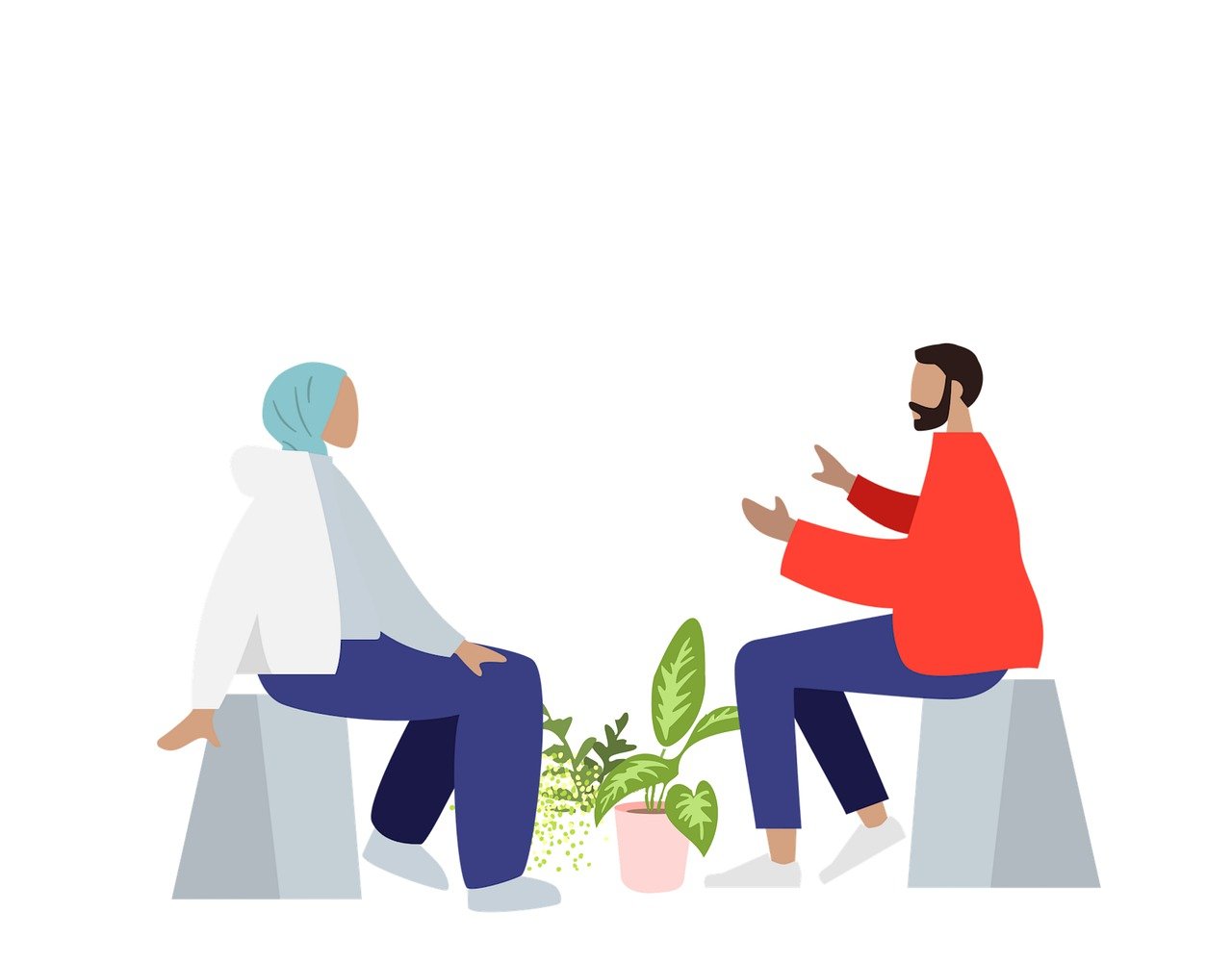 Protective Factors for Volunteers
[Speaker Notes: Ensuring that you have a strong self-care system can protect you from secondary effects of working with the refugee and immigrant population. All of these protective factors are meant to do that. We’ll talk more about secondary effects and minimizing those effects in our third training. You may hear distressing information about torture and trauma that can impact your mental health and wellbeing. Being prepared if an emergency situation comes can ensure that you do not become a crisis services worker. That is not your role as a volunteer, nor should it be your responsibility. However, getting training like Mental Health First Aid can teach you how to respond to a crisis and get people connected to the appropriate supports. Being adaptable is very important. You may come across a lot of new things, especially as they relate to culture. This ties back to being culturally responsive and respecting someone’s culture without trying to impose your own. Unless a potentially dangerous situation can arise from a cultural norm, you should not question their decision. It’s ok to ask questions to learn more about their culture, though. Setting boundaries is one of the most important things you can do, and this should be done immediately. Informing people what you can and cannot do can prevent you from being in pressured or awkward situations later on. It also protects your wellbeing and encourages people to seek out a resource or support on their own. Talking with supervisors or peers can act as a form of validation of your experiences and any potential challenges you may be experiencing. Discovering solutions with others can reduce burden on you and help with those challenges. Finally, preparation for the volunteer should be the first step you take before becoming or continuing as a volunteer. Learning about different cultures and refugee experiences, taking trainings like this for example. Reflecting on your own trauma and potential triggers that may impact you as you volunteer and coming up with a plan on how to address the impact. Talk with other volunteers about their experience. There are a lot of resources out there that can prepare as well, so do your research. I can’t stress enough that your goal as a volunteer should be helping people achieve independence.]
Resources
https://www.humanrightscareers.com/magazine/10-tips-for-working-with-refugees/

https://support-refugees.eu/io6/PART_B_How_to_introduce_volunteers_best_to_work_with_refugees.html

https://www.asha.org/practice-portal/professional-issues/cultural-responsiveness/

https://inclusion.uoregon.edu/what-cultural-humility-basics

https://nccc.georgetown.edu/curricula/culturalcompetence.html

https://www.who.int/news-room/fact-sheets/detail/mental-health-and-forced-displacement

https://live-irc-switchboard.pantheonsite.io/wp-content/uploads/2022/12/Integration-Evidence-Summary.pdf

https://www.switchboardta.org/resource/providing-culturally-sensitive-guidance-on-caregiving-practices-to-newcomers

https://www.switchboardta.org/resource/supporting-newcomers-access-to-early-childhood-services/